Lovstoffet
Loven om ophavsret (copyright)
Persondataloven
Søren Noah - 2016
Ophavsret = copyright
Loven skal beskytte ”ophavsmanden” til især ikke-fysiske ting (?) som f.eks.
Musik
Tekster
Billeder (såvel fotos som ”håndlavet”)
Film
Bøger
Artikler & aviser, magasiner o.s.v.
Software (programmer, spil m.v.)
Indhold på hjemmesider
Og meget andet …
Ideer, designs og opfindelser kan man evt. ”tage patent på”. Man søger om det og skal betale for det. Patentet gælder i en bestemt periode – så udløber ”eneretten”. Andre kan evt. betale sig fra at benytte ens patent kommercielt. Big business i adskillige brancher !
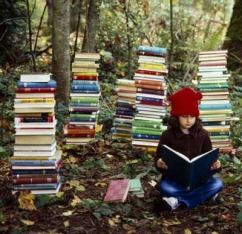 Søren Noah - 2016
Værkshøjde
Principielt hedder det, at for at kunne gøre krav på ophavsret, så skal ”tingen” (som måske ikke er en fysisk ting) have såkaldt ”værks-højde”
Det betyder, at for at det kan kaldes et ”værk” (a la ”kunstværk”), så skal det have karakter af en kreativ proces. Der skal altså ligge lidt mere bag end et kameraskud i blinde eller tilfældig klimpren på guitaren …
PS: men det der ligner tilfældige ”klatter” på et lærred kan pludselig blive et (kunst)værk, hvis personen i forvejen er en kendt kunstner. Det er selvfølgelig en anelse paradoksalt. Så er der sandelig tale om ophavsret og det er mange penge værd 
Søren Noah - 2016
Eksempler
Jeg har tidligere haft ballade vedr. ophavsretten på disse områder omkring et bestemt website:
Artikler, interviews og anmeldelser om musikeren Kasper Winding
Billeder (fotos) af Kasper Winding. Fundet på nettet eller gennem PolFoto
Musik af Kasper Winding i MP3
… der er altså faktisk nogen, der holder øje med det !!
Foto: Søren Noah ©
Vores datter (Anne Katrine, her 7 år) går under dæk-navnet AK …
Søren Noah - 2016
Kommercielt contra privat
Loven om ophavsret håndhæves mest i forhold til kommerciel brug/misbrug (f.eks. i reklamer). Så falder hammeren, hvis det bliver opdaget !
Til gengæld hører man næppe noget for at bruge et billede el.lign. i en dansk stil eller en Powerpoint til Afsætning …
MEN … er man i tvivl, så BØR man altså kontakte den person, som har ophavsretten. Og det er jo ikke altid helt nemt at finde frem til vedkommende.
Handler det om f.eks. musik, så skal man kontakte både KODA, komponist og evt. et pladeselskab … Men så kan man (måske) betale sig fra at benytte et stykke musik i en reklamefilm
Søren Noah - 2016
Persondataloven
Myndigheden og klageinstansen på området hedder Datatilsynet
Indtil 2000 hed loven ”Registerloven” – og handlede om, hvordan og hvorledes det var tilladt at ”registrere” oplysninger om borgerne i div. registre (kartoteker). Man snakkede i 80’erne og 90’erne meget om ”register-samkøring” – hvilket er piece of cake med de digitale databaser !
Efter flere års forberedelse blev loven endelig ændret i 2000 og skiftede samtidig navn til ”Persondataloven” – bl.a. for at gøre navnet mere tidssvarende i forhold til begreber som data, IT-udvikling & Internettet m.v.
Persondataloven er en dansk lovgivning, som beskytter borgerne ret godt. Hvis ellers loven bliver overholdt. Den gælder uanset om oplysningerne registreres på papir eller digitalt !
Søren Noah - 2016
Forskellige grader
Person-oplysninger
Person-følsomme oplysninger
Hvis det er nødvendigt må man gerne registrere:
Navn
Adresse
Telefonnummer
E-mail
Fødselsdato
Erhverv/arbejde
Civilstand
Man må normalt ikke registrere:
Hele CPR-nummeret
Politiske holdninger
Etnisk tilhørsforhold, race, hudfarve 
Seksuel orientering
Religiøse forhold
Straffeforhold
Helbredsforhold/misbrug
Økonomiske og sociale forhold
Søren Noah - 2016
Er det vigtigt ?
Oplysninger kan misbruges, hvis de behandles forkert … og loven er lavet for at beskytte borgerne mod dette. Eksempler kunne være:
Jobsøgning
Køb, reklamer, priser
Forsikring, banklån
Og meget mere …
Og så er der al balladen på Internettet, som vi har set film om:  kriminalitet omkring folks identitet og penge !
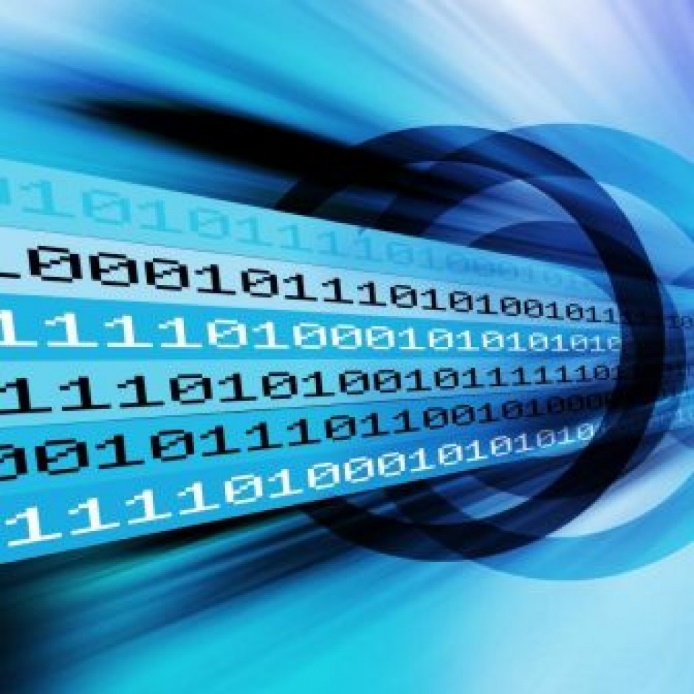 Søren Noah - 2016
Internettet
Internettet er jo en stor deltager i kampen om persondata … Hvert sekund suges der data op i en megastor data-støvsuger. Og det bliver hver dag mere og mere effektivt at UDNYTTE og sortere disse datamængder v.h.a. computere og div. programmer
Når vi tror, noget er gratis, så betaler vi faktisk (uden at tænke over det ?) for det alligevel. Og prisen er vores personlige data og oplysninger
Kendte eksempler er Google og Facebook – men der er masser af andre
Datatilsynet har sammen med de andre EU-lande kørt hårde kampe med aktørerne på nettet. Men det er meget svært at få dem til at makke ret – for så bryder hele deres forretningsmodel jo sammen !
Søren Noah - 2016
Nyt i 2000 til nu
Overvågning fra div. myndigheders side er blevet mindre tabu-belagt og mere frit at forholde sig til
NSA og PET er blot et par af dem 
Rundt omkring i verden er der organisationer, som holder øje med disse efterretningstjenester
Og Edward Snowden kom med de endelige beviser …
Borgeren ”ejer” sine egne data
Borgeren har vidtgående ret til aktindsigt … ”hvad er der egentlig registreret om mig ?”
Ret til at få rettet eller slettet data, hvis det er rimeligt
Mere bevågenhed på området – ikke mindst p.g.a. IT, Internet o.s.v.
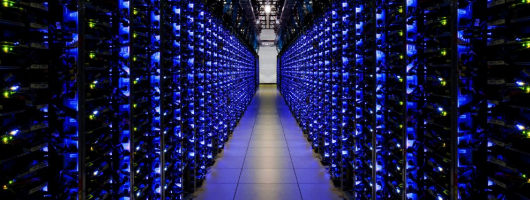 Søren Noah - 2016
datatilsynet
Datatilsynet er naturligvis underbemandet i forhold til udviklingen på nettet. De burde have 10-20 gange flere ansatte end de ca. 40 p.t.
Men vi skal være glade for dem alligevel:
Man kan klage til Datatilsynet, hvis man føler sig forkert behandlet
Datatilsynet deltager i en del lovgivningsarbejde
Datatilsynet deltager i høringer
Datatilsynet træffer selv afgørelser i sager
Datatilsynet blander sig den offentlige debat i medierne
Datatilsynet er ”vagthunden” på dette område !
www.datatilsynet.dk
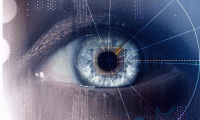 Søren Noah - 2016